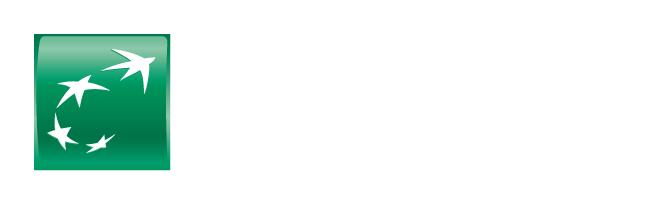 HOW TO 
PHONE ACCESSIBILITY
Summary
How to phone accessibility
Add a  paragraph
Use the block “Contact Modal Form”
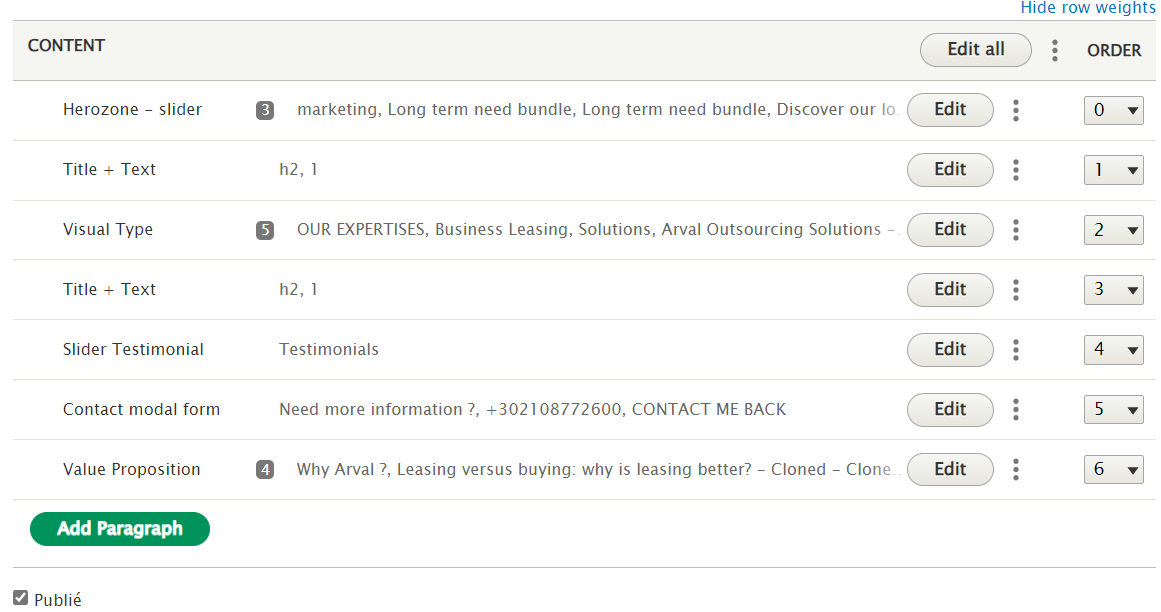 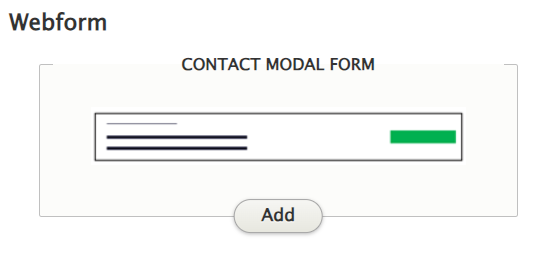 HOW TO PHONE ACCESSIBILITY
2
How to phone accessibility
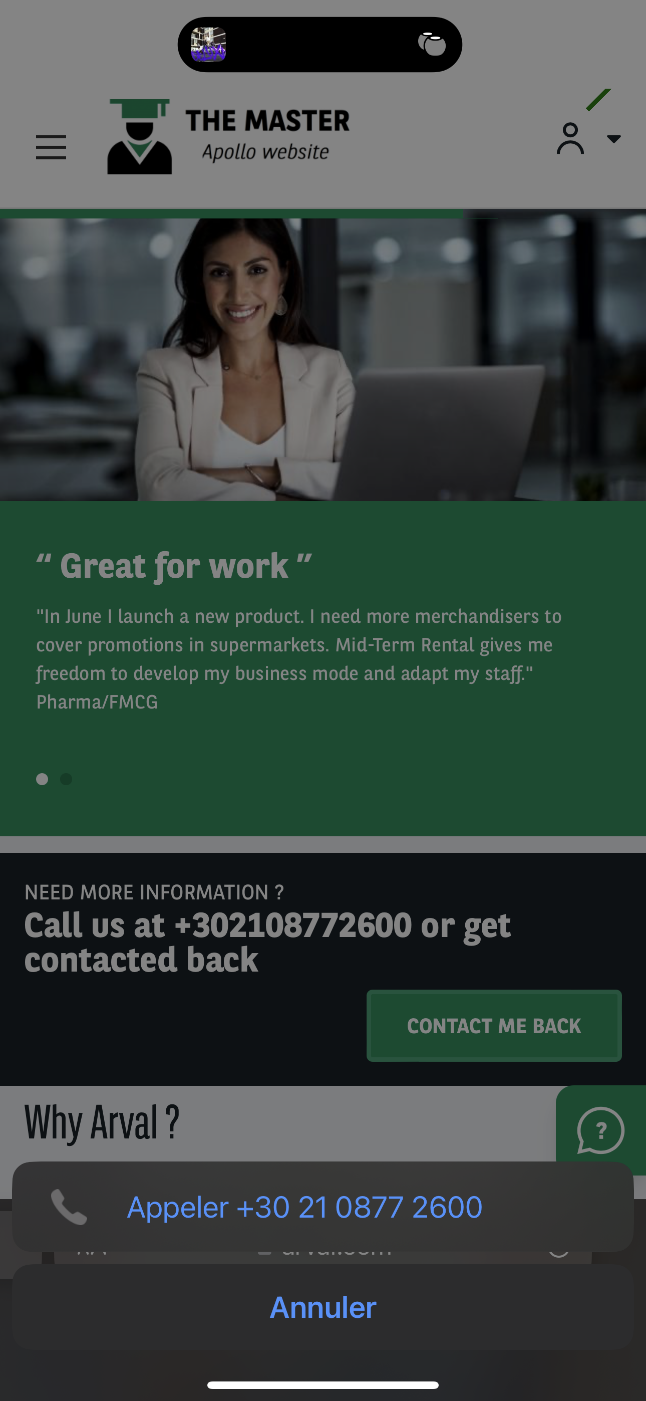 Put the number in the field “Phone Number”
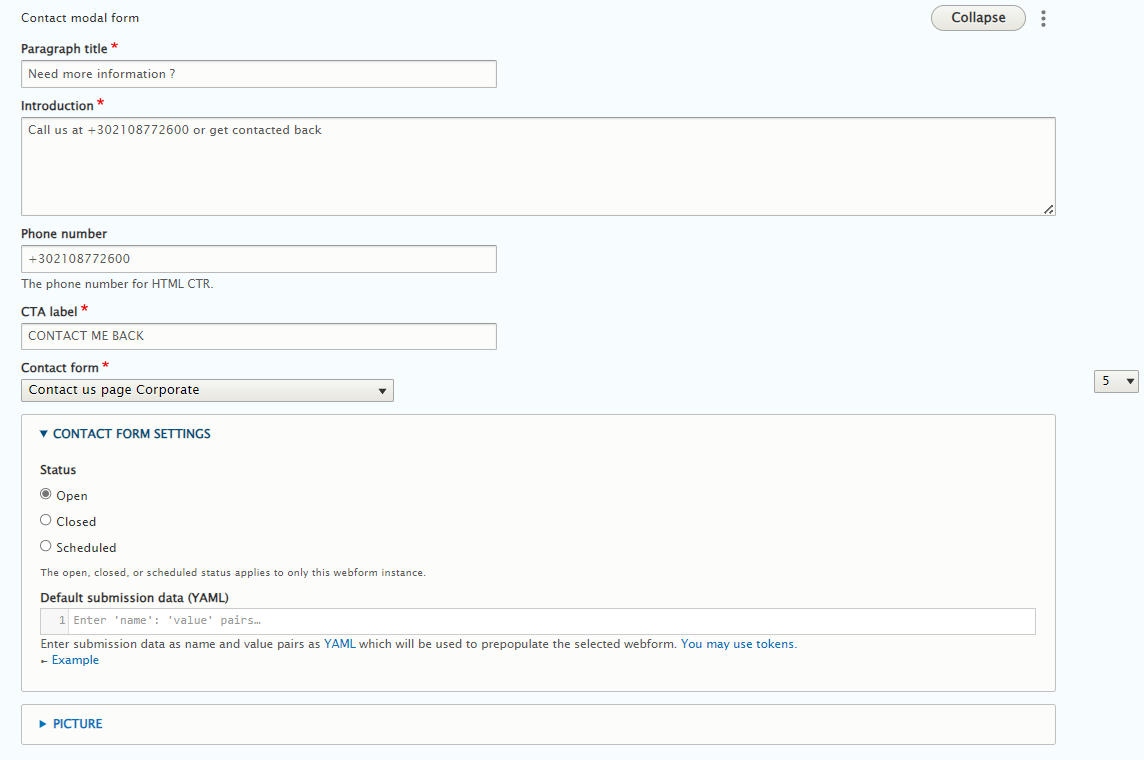 HOW TO PHONE ACCESSIBILITY
3